2018 WestlakeCross Country
TO DO LIST
Complete your sports physical by July 31st
Complete your Rank One paper work online
Sign and return your team contract
Sign up for Remind – Text service
5.  Have fun, relax and run over the summer
Sports Physical
http://www.westlakenation.com/index.php/home/athletic-forms

Link for digital copy of sports physical (on the bottom of the page)

Link for Rankone sport at the top
PAPER WORK
July 31st – First Day of Practice @ WHS
RANK ONE ATHLETICS
https://eanesisd.rankonesport.com
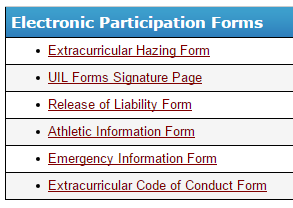 Team Contract
State Expectations for all our athletes
Eligibility                             -    Behavior
Attendance                         -    Grade
Lockers                                -    Etc…
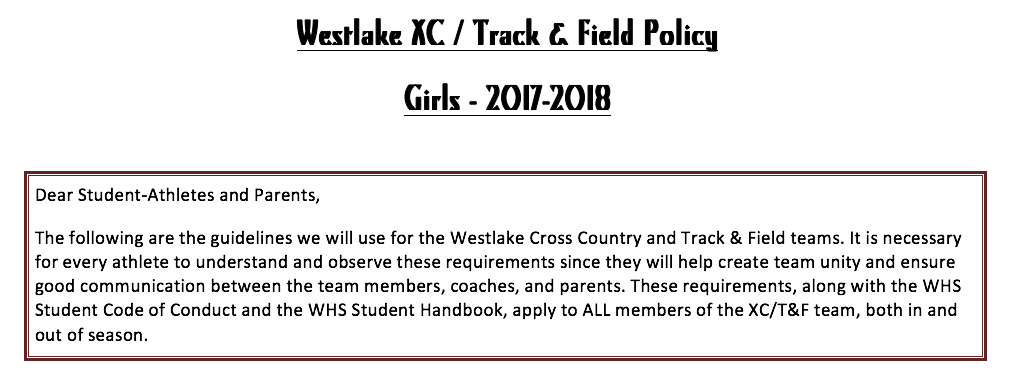 Team Contract
All athletes and their parents must sign and return the contract by the end of the 1st week of practice

Boys Contract: http://whsbbonnecarre.weebly.com
REMIND – TEAM COMMUNICATION
All team communication is sent through the remind app as an email or text.  No need for downloading an app….….  please sign up
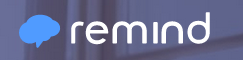 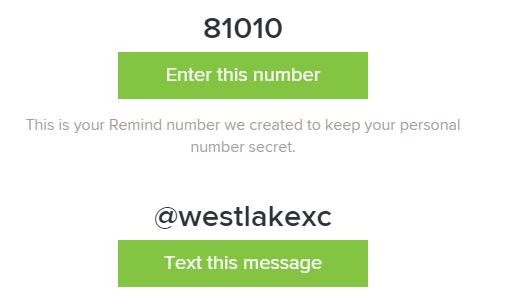 BOYS TEAM
ALL IMPORTANT MEET & PRACTICE INFO
School Webpages
Bonnecarrere – Boys Team
http://whsbbonnecarre.weebly.com
IN SEASON TRAINING
July 31st – First Practice
Westlake High School – Time Trial for boys and girls teams
Establishing a baseline for our runners

Practice Schedule is on our webpage for dates & locations.  All practices start at 7:00am.
DRIVING & PARKING
Yippeee!!! 
Trimester rotation

Travel from Zilker Park
Students carpool back to school
Bus will be available at Zilker each morning to drive kids back to school
Meet Schedule 2018 Tenative


July 31st – First Day of Practice - WHS – 7:00 am – 2 mile time trial 
August 10th – Practice at Old Settlers ParkAugust 17th – Tri-Meet – Brushy Creek ParkAugust 24th – Vista Ridge Invitational - NonTop 14 
August 24th (F) – Friday Night Lights – Top 14 - Woodlands 
August 31st (F) – Chap Invitational – SE Metropolitan Park - Del Valle – All Athletes
September 7th Midway Invitational top 14September 8th – St. Andrews - All AthletesSeptember 15th – Cedar Park - – All AthletesSeptember 23rd – Islander Splash – Regional Course - Top 14 
September 30th – McNeil – Old Settlers Park – All AthletesOctober 9th – District Meet - Old Settlers Park – All Athletes 
October 23rd (Mon) – Region IV XC Meet – TOP 7November 3rd – State - QualifiersNovember 17th – Nike Cross Regionals - Woodlands
Team Fee
$40
Snacks after Meets & Travel
Travel expenses
Banquet for athletes

Please make check payable to Chap Club
Memo line – Boys or Girls XC
Chap Invitational
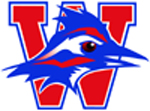 GOALS:
Put on a great meet for the kids – Night Race
Only Home Meet & Fundraiser
Expectation that all families help at the meet
Set-up
Work a shift during the meet
Clean up
We're using VolunteerSpot to organize our upcoming CHAP INVITATIONAL Sign-ups.

Here's how it works in 3 easy steps:
Click this link to see our Sign-Up on VolunteerSpot: http://vols.pt/qTvq3B

2) Review the options listed and choose the spot(s) you like.

3) Sign up! It's Easy - you will NOT need to register an account or keep a password on VolunteerSpot.
Note: VolunteerSpot does not share your email address with anyone. If you prefer not to use your email address, please contact me and I can sign you up manually.
Traffic – Chap Invitational
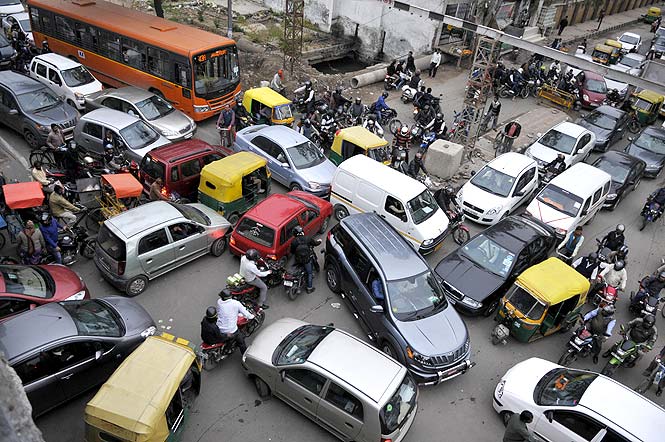 ACL Music FestivalNational Holiday in Texas
October 5-7………..October 12-14
District October 9th – Please stay away from the 1st weekend
FR/JV – 2nd weekend – Have fun
Varsity – 2nd weekend – Pick 1 day at most
Running Gear / Uniform
Shorts 
Appropriate Top
Quality pair of running shoes
Spikes vs Flats
School Gear
Issued
Ordered – sweatshirt & shirt
Team Parent – Moms or Dads
Help needed please?
QUESTIONS?